Школьный спортивный клуб  «ОЛИМПИК»
Год создания ШСК (в соответствии с Всероссийским реестром)  2018 г
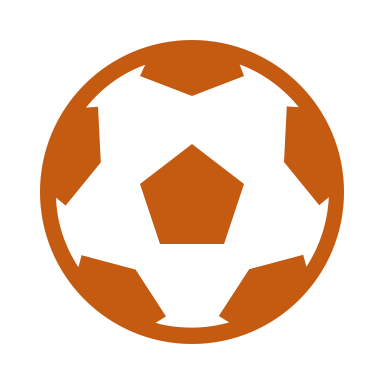 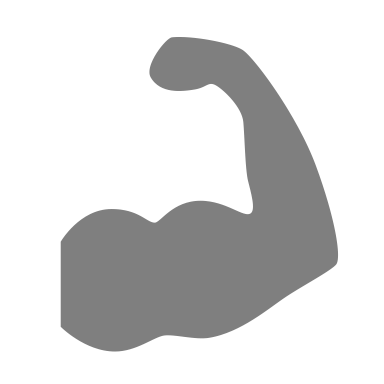 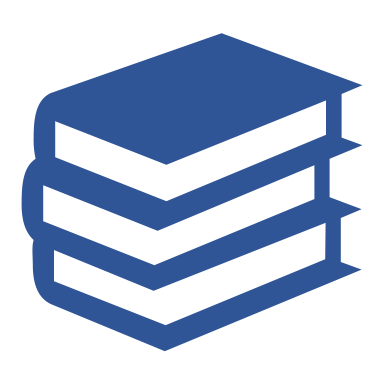 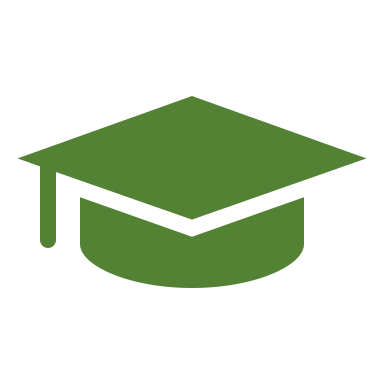 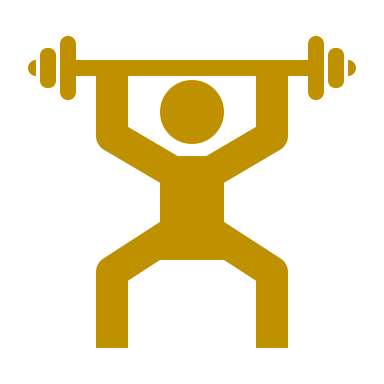